БАЗЫ ДАННЫХ
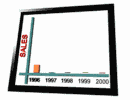 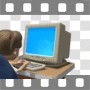 ваш гид в информатике info-helper.ru
ОПРЕДЕЛЕНИЕ
База данных — организованная совокупность данных о какой-либо предметной области, предназначенная для длительного хранения во внешней памяти компьютера и постоянного применения.
Важно:
данные о некоторой области (не обо всем)
ваш гид в информатике info-helper.ru
Чем отличается куча кирпича от стены, построенной из того же кирпича?
Важно:
В базе данных данные упорядочены
ваш гид в информатике info-helper.ru
БАЗЫ ДАННЫХ: зачем?
Используются для хранения и обработки больших объемов информации.
Используются при разработке сайтов, в бухгалтерских программах и информационных системах, для администрирования в организациях, ВЕЗДЕ 
Позволяют осуществлять быстрый поиск, сортировку, фильтрацию, анализ больших массивов данных, формирование отчетов и форм.
ваш гид в информатике info-helper.ru
ваш гид в информатике info-helper.ru
Реляционная модель
В простейшем случае представляет собой двухмерный массив или двухмерную таблицу, а при создании сложных информационных моделей составит совокупность взаимосвязанных таблиц. 


	Каждая строка такой таблицы называется записью.

	Каждый столбец в такой таблице называется полем.
ваш гид в информатике info-helper.ru
Свойства реляционной модели базы данных
Каждый элемент таблицы – один элемент данных;

 Все столбцы в  таблице являются однородными, то есть имеют один тип (числа, текст, дата и т. д.);

 Каждый столбец (поле) имеет уникальное имя;

 Одинаковые строки в таблице отсутствуют;
ваш гид в информатике info-helper.ru
Реляционная модель данных, как правило, состоит из нескольких таблиц, которые связываются между собой ключами.
Ключ – это уникальное поле, которое однозначно определяет соответствующую запись.
ваш гид в информатике info-helper.ru
Табличная форма представления баз данных
Столбцы табличной БД – называются полями, каждое поле имеет имя и содержит данные определенного типа (текст, число, дата/время и т.д.).
Строки табличной БД – называются записями, каждая запись хранит набор значений свойств одного объекта.
ваш гид в информатике info-helper.ru
Табличная форма представления базы данных «Записная книжка»
Запись хранит значения 4 свойств
ваш гид в информатике info-helper.ru
Поле номера содержит числа
Представление записей БД с помощью формы
Для поочередного ввода, просмотра и редактирования записей БД используется Форма
На форме размещаются надписи (имена полей БД) и поля, в которых отображаются данные выбранной записи.
Пользователь может подобрать для формы подходящий дизайн.
ваш гид в информатике info-helper.ru
ваш гид в информатике info-helper.ru
Первая запись БД «Записная книжка», отображенная на форме
Фамилия
Сидоров
Телефон
11 – 11 – 11
sidorov@server.ru
E-mail
1
№
Надписи
Поля
Системы управления базами данных (СУБД)
Система управления базами данных – это приложение, позволяющее создавать базы данных, осуществлять в них сортировку и поиск данных.
Например, Microsoft Access
!
Информационная система = БД + СУБД!
ваш гид в информатике info-helper.ru
ваш гид в информатике info-helper.ru
Основные операции с БД: сортировка в базах данных
Сортировка базы данных – это упорядочение (расположение в определенной последовательности) записей по значениям одного из полей
В процессе сортировки:- значения, содержащиеся в поле, располагаются в порядке возрастания или убывания;- целостность записей сохраняется, т.е. строки таблицы перемещаются целиком
Порядок расположения данных при сортировке по возрастанию:
Числа – от наименьшего отрицательного до наибольшего положительного числа
Текст – в алфавитном порядке (числа, знаки, латинский алфавит, русский алфавит)
Дата и время – в хронологическом порядке
ваш гид в информатике info-helper.ru
ваш гид в информатике info-helper.ru
Результат сортировки по возрастанию по текстовому полю «Фамилия» в БД «Записная книжка»
Основные операции с данными в базах данных
Поиск в базе данных – это отбор записей, удовлетворяющих условиям поиска, заданным в форме фильтра или запроса
Фильтр просто скрывает в исходной таблице записи, не удовлетворяющие условиям поиска
Запрос отбирает записи, удовлетворяющие условиям поиска, и помещает их в новую таблицу запроса
ваш гид в информатике info-helper.ru
ваш гид в информатике info-helper.ru
Задание – ответьте на вопросы:
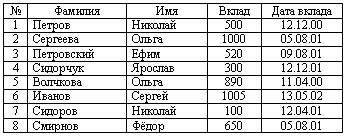 Сколько полей и записей содержит база данных?
Какие поля являются текстовыми, какие числовыми?
Какая фамилия будет на 2 строке после проведения сортировки фамилий по возрастанию? … по убыванию?
Записи под какими номерами будут получены после ввода фильтра по полю Вклад с условием >890?
Записи с какими номерами будут помещены на две верхние строчки после ввода фильтра по полю "Вклад" с условием <650 и последующей сортировки по убыванию по полю «Имя»?